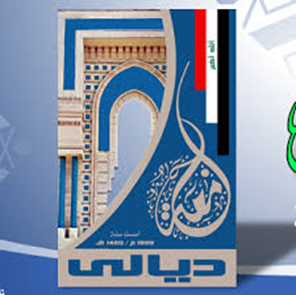 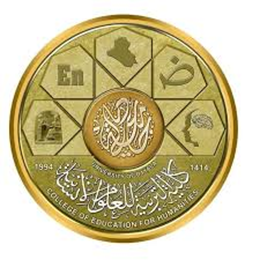 جامعة ديالى
 
كلية التربية للعلوم الانسانية 
قسم الجغرافية – المرحلة الثانية 
المادة –تقنيات جغرافية 
مدرس المادة – الدكتورة ذكرى عادل محمود
محاضرة نظام تحديد المواقع العالمي GPS
تعريف النظام......
يعرف نظام تحديد المواقع العالمي ... بأنه نظام ملاحي حيث يعتمد على موجات الراديو الصادرة من الأقمار الاصطناعية لتحديد الموقع من خلال تزويد المستخدم بمعلومات دقيقة على سطح الارض والاحداثيات والوقت عن طريق الاجهزة المناسبة التي تقوم بالنقل الدقيق للاشارات الموقوتة ويمكن استخدامه في ك انحاء العالم بشكل مستمر ومستقل عن الحالة الجوية .
مميزات استخدام نظام تحديد المواقع العالمي  GPS
يتميز نظام تحديد المواقع العالمي بالعديد من المزايا والمكانات اهمها....
لا يحتاج الى وجود رؤية متبادلة بين النقاط الموجودة في الاعمال المساحية .
لا يتأثر كثيرا بالظروف الجوية مقارنة مع اجهزة الملاحة والمسح التقليدية .
يعد النظام الاكثر شيوعا في تحديد زوايا الطول والعرض.
يتميز النظام بالكفاءة العالية في توفير المعلومات .
نظام GPS  متوفر على درجات متفاوتة مع الدقة حسب طبيعة الاستخدام .
سهولة الاستخدام وتغطية كامل الكرة الارضية ويوفر المعلومات طوال الوقت دون توقف ليلا ونهارا .
7. للنظام امكانية تحديد المكان والزمان بدقة كبيرة .
8. لا يحتاج النظام استخدام أيدي عاملة كثيرة .
9. توفر أجهزة الاستقبال (Receivers) التي تستخدم لهذا الغرض وبأسعار مناسبة حسب دقتها .

فوائد نظام تحديد المواقع العالمي GPS ....
لم تقتصر فوائد النظام على الاغراض العسكرية والملاحية فقط اذ يمكن استخدامه في الاغراض المدنية بسهولة ويسر ومن هذه الفوائد ...
1. يمكن من خلاله توقيع البيانات وادخالها الى الحاسوب مباشرة دون عناء عمليات المسح الارضي وكذلك دون عناء الترقيم  او التوقيع الالي (Digitizing) او المسح الضوئي (Scanning) .
2. تحديد الاحداثيات الجغرافية للمواقع .
3. التعريف الاحداثي بالصورة الجوية والمرئيات الفضائية من خلال اختيار نقاط ضبط أرضي على الصور والمرئيات ثم رصد احداثياتها من الميدان باستخدام جهاز المستقبل لنظام تحديد المواقع العالمي GPS .
4. تحديد ارتفاع المواقع بالنسبة لمستوى سطح البحر .
5. تحديد المواقع على قيعان المسطحات المائية .
6. ايجاد الاتجاه والسرعة للمركبات والسفن على سطح الارض.
7. تحديد المسار الخطي للمركبات والطائرات والسفن الى مركز الهدف المراد الوصول اليه .
8. تحديد انحرافات المسارات .
وظائف نظام تحديد المواقع العالمي GPS
يمكن توظيف النظام في الحصول على المعلومات التالية ...
تحديد احداثيات أي نقطة على سطح الارض وفق اربعة عشر نظاما من نظم الاحداثيات  سواء كانت فلكية او وفق نظام ميركتور المستعرض العالمي (UTM) او وفق احداثيات وطنية , اكثرها دقة النظام الفلكي وصلت الدقة الى السنتمترات بعد السماح للعسكرين لاستخدامها في الاغراض المدنية والعلمية , ان مقدار الدقة يزيد او يقل وفق عوامل عديدة اهمها ....
أ. موقع الرصد من بداية ونهاية اي ثانية , اذ ان اصغر جزء يمكن قياسه في النظام الفلكي هو الثانية وأطوالها متساوية على امتداد خطوط الطول تبلغ في التقسيم الستيني نحو 30 م, وفي التقسيم المئوي الذي تعمل به مستقبلات النظام نحو 18.5م.
ب. تتأثر القراءة ايضا بالأهداف القائمة مثل الاشجار والمباني والخوانق ودرجة صفاء السماء وقدرات المستقبل وغيرها .
2- تسجيل وخزن نقاط الإحداثيات التي تم رصدها مع إعطاءها رموز او اسماء خاصة بها ويتم توصيل هذه البيانات بجهاز الكومبيوتر ليعمل على تحويلها الى بيانات جغرافية .
3- تعطي اجهزة الاستقبال الخاصة بنظام تحديد المواقع عنصر الارتفاع عن مستوى ثابت يتم تحديده عند الجهاز مما يوفر الوقت والجهد الكبير.
4- الاتجاه والانحراف عن خط الشمال (Bearing) مقداراً بالدرجة , يتطلب ذلك وجود نقطتين يصل بينهما خط لمعرفة اتجاهه.
5- المسار (Track) نحو ظاهرة معلومة ما , بما في ذلك مقدار المسافة المقطوعة والمسافة المتبقية والسرعة نحو الظاهرة المطلوب الوصول اليها.
6- موقع الشمس بالنسبة للرصد ومواعيد شروق الشمس وغروبها وكذلك مواعيد ظهور القمر وغروبه بالنسبة للنقطة التي تم تثبيت الجهاز عندها .